LISTA BR.  3  ZA GRADONAČELNIKA
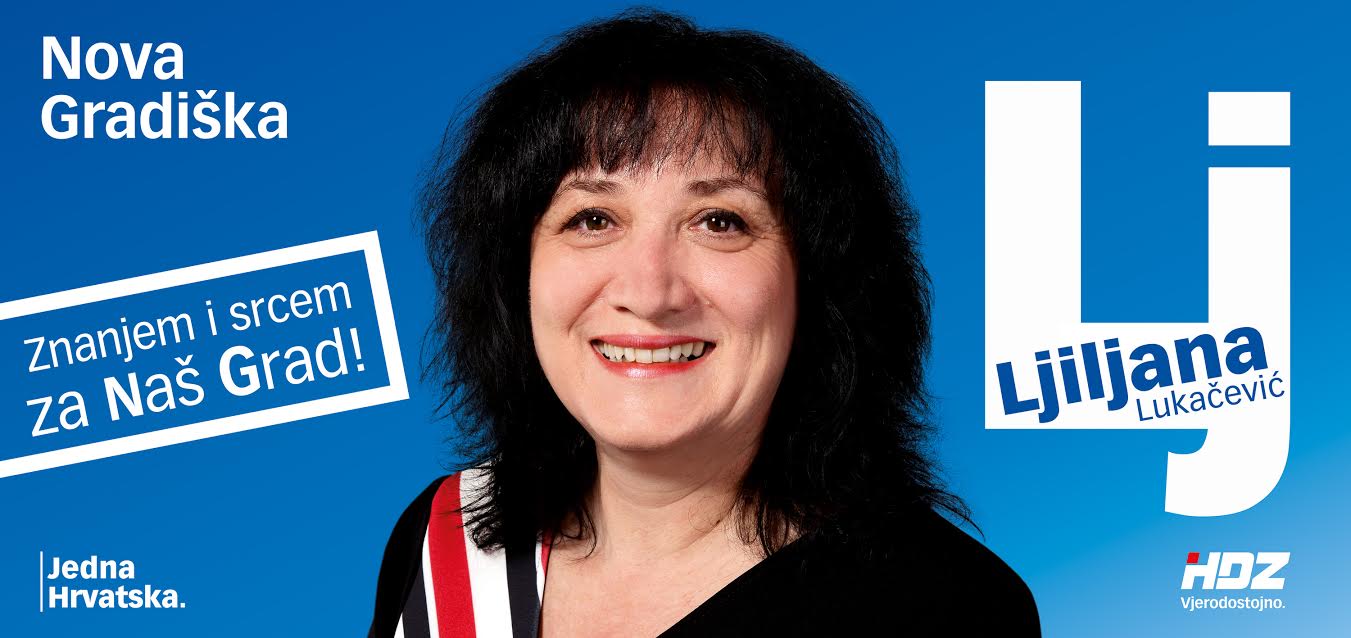 LISTA BR.  2  ZA GRADSKO VIJEĆE
LISTA BR.  3  ZA GRADONAČELNIKA
Kandidatkinja: 
	mr. LJILJANA LUKAČEVIĆ, spec. kl. psih.

Zamjenik kandidatkinje: 
IGOR FERENČINA, dr. med.
Zamjenik kandidatkinje: 
DUBRAVKO GUBIĆ, ing.
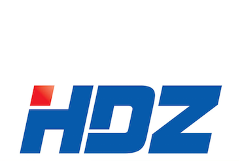 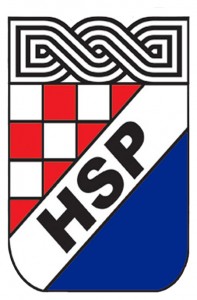 LISTA BR.  2  ZA GRADSKO VIJEĆE
Nositeljica liste:
mr. LJILJANA LUKAČEVIĆ, spec. kl.psih.
 
Kandidatkinje/kandidati: 
1. mr. LJILJANA LUKAČEVIĆ, spec. kl.psih. (rođ. 07.05.1967.)
2. ŽELJKO BEŠLIĆ, dipl. ing. šum. (rođ. 15.09.1962.)
3. LJILJANA PTAČNIK, prof. (rođ. 25.09.1962.) 
4. TOMISLAV BEĆIREVIĆ (rođ. 25.01.1980.) 
5. ANTUN ŠKVORČEVIĆ ( rođ. 05.01.1962.) 
6. DANIJELA BEGOVIĆ (rođ. 22.03.1973.) 
7. DAMIR JAPUNDŽIĆ, dr. med. (rođ. 03.12.1955.) 
8. BORIS GRGIĆ, mag. ing. račun. (rođ. 02.01.1988.)
9. ŽELJKO KRALJIĆ (rođ. 03.06.1958.) 
10. MIRJANA VUKOVIĆ (rođ. 10.12.1958.) 
11. SINIŠA BUKARICA, dipl. ing. šum. (rođ. 24.09.1960.) 
12. VALENTINA PETROVIĆ (rođ. 10.01.1985.) 
13. MARIO PRANJIĆ ( rođ. 20.08.1989.) 
14. KRUNOSLAV GLAVAČ, dipl. ing. stroj. (rođ. 25.03.1975.) 
15. BRANKO MEDUNIĆ, dipl. soc.radnik (rođ. 05.08.1959.) 
16. DUBRAVKA KOVAČIĆ (rođ. 02.12.1981.) 
17. KLARA MATOŠEVIĆ (rođ. 10.08.1996.)
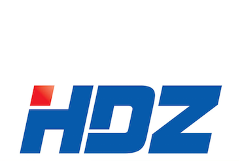 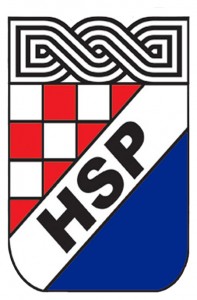 LISTA BR.  3  ZA GRADONAČELNIKA +  LISTA BR.  2  ZA GRADSKO VIJEĆE    PET - ZA 5 !
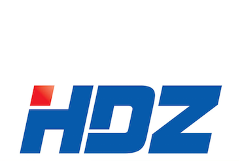 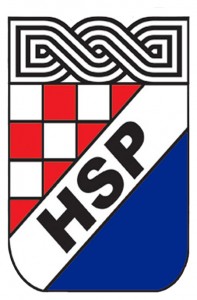 PRIORITET NAM JE STVARANJE NOVIH RADNIH MJESTA KROZ POTICANJE GOSPODARSTVA, PODUZETNIŠTVA I INVESTICIJA !
POVEĆAT ĆEMO DOSTUPNOST KVALIFICIRANE I RADNE SNAGE
 
osigurati stručno osposobljavanje radne snage nakon završetka srednje Industrijsko obrtničke škole, te prekvalifikaciju/dokvalifikaciju radne snage sa HZZ-akroz projekt Industrijski Park Nova Gradiška (IPNG)
intenzivirati rad Trening centra za nove tehnologije u IPNG (projekt Poslovno inovacijski potporni centar) 
omogućiti postojećim poduzetnicima dostupnost potrebne kvalificirane radne snage na brži i lakši način. 
Kroz projekt Panonski zeleni tehnološki park, u suradnji sa visokoškolskim institucijama (Strojarski Fakultet Slavonski Brod, Fakultet Strojarstva Zagreb, Elektrotehnički fakultet), osigurati opremu i prostor za Istraživački centar visokih tehnologija, te sredstva za poslijediplomsku stručnu obuku visokokvalificirane radne snage (centar za inženjering i transfer tehnologija – 2.faza projekta Industrijski park), privući mlade i obrazovane kadrove.
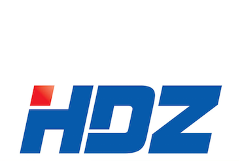 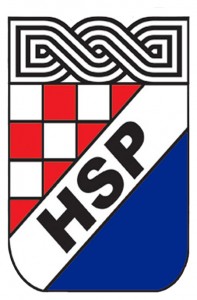 PRIORITET NAM JE STVARANJE NOVIH RADNIH MJESTA KROZ POTICANJE GOSPODARSTVA, PODUZETNIŠTVA I INVESTICIJA !
POVEĆAT ĆEMO DOSTUPNOST  VISOKOKVALIFICIRANE 	RADNE 	SNAGE

Kroz projekt Poticane stanogradnje osigurati  stambene kapacitete za postojeću i potencijalnu visokoobrazovanu radnu snagu kao pokretača gospodarskih zbivanja u gradu
Istima kroz sufinanciranje kamata za stambene kredite te dodatnim olakšicama osigurati manje troškove života, a njihovim poslodavcima time omogućiti konkurentnost kroz visinu osobnih dohodaka. Ovo treba uvažiti kao prednost nad ostalim većim i skupljim za život mjestima i gradovima u RH.
 Osigurati preduvjete za otvaranje tehničkog veleučilišta, studija robotike, informatike, iz područja strojarstva i elektrotehnike. Na taj način privući mlade  i njihove obitelji na studiranje, rad i ostanak u gradu u postojećim i novim tvrtkama, osigurati stanovanje kroz projekt POS-a.
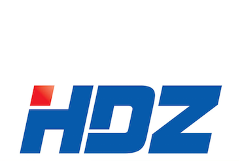 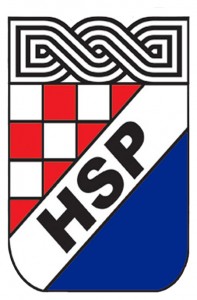 PRIORITET NAM JE STVARANJE NOVIH RADNIH MJESTA KROZ POTICANJE GOSPODARSTVA, PODUZETNIŠTVA I INVESTICIJA !
PRIHVATIT ĆEMO NOVE IDEJE I TEHNOLOGIJE OD STRANE LOKALNE ZAJEDNICE
Intenzivirati i poboljšati rad Gradske razvojne agencije koja će prikupiti podatke i izraditi online bazu svih postojećih obrtnika i poduzetnika u gradu i okolici, djelatnici agencije obići na terenu sve poduzetnike i snimiti situaciju u istima, reagirati na postojeće probleme (radna snaga, naplata potraživanja, stanje tržišta, odnos sa dobavljačima i kupcima...), pomoći pri izradi web stranica, pozicioniranje na ciljanim internet tražilicama, optimizacija web-stranica, web-shopova...
Uključiti se proaktivno u rad Obrtničke komore s ciljem intenziviranja prikupljanja informacija o raznim malim projektima i poduzetničkim idejama, te istima pomoći pri prezentiranju u nadležnim ministarstvima i državnim agencijama. 
KORISTIT  ĆEMO  “VERTIKALU” ZA SMANJENJE PRIREZA NA DOHODAK
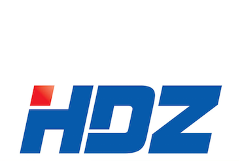 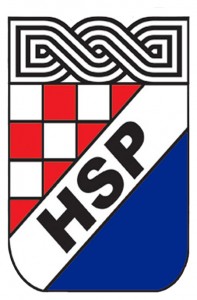 PRIORITET NAM JE STVARANJE NOVIH RADNIH MJESTA KROZ POTICANJE GOSPODARSTVA, PODUZETNIŠTVA I INVESTICIJA !
OSIGURAT ĆEMO UČINKOVIT SERVIS ISHOĐENJA POTREBNE DOKUMENTACIJE ZA NOVE INVESTICIJE
Gradska razvojna agencija bit će servis za pomoć poduzetnicima pri ishođenju građevinskih i ostalih dozvola s ciljem  ubrzanja procesa investicija, od najmanjih do velikih investitora. 
Izjednačiti poticaje za nova ulaganja u području grada s uvjetima i Industrijskim parkom. 
Poduzetnicima pomoći pri koordinaciji s tvrtkama i institucijama vezanim za ulaganja (HEP, Slavča, građevinske tvrtke...), te županijskim uredom za graditeljstvo -  poveznica s nadležnim ministarstvima , potporama sa razine RH.
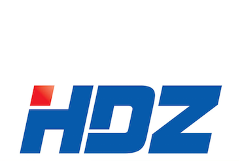 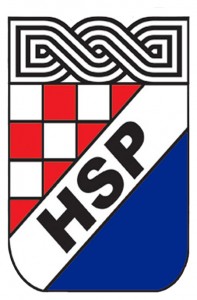 PRIORITET NAM JE STVARANJE NOVIH RADNIH MJESTA KROZ POTICANJE GOSPODARSTVA, PODUZETNIŠTVA I INVESTICIJA !
PRIVUĆI ĆEMO  NOVIH ULAGANJA
Povezivanje Gradske uprave, Gradske razvojne agencije s poduzetnicima, školama, bankama,  Industrijskim parkom i tehnološkim parkom kao temeljnim gradskim razvojnim institucijama.
Kao temelj za razvijanje i privlačenje poduzetničkih investicija osigurati  kontinuiranu bazu kvalitetne radne snage 
U postojećem Poduzetničkom inkubatoru pomoći tvrtkama koje su preko 5 godina da izađu iz inkubatora i izgrade vlastite pogone u Industrijskom parku i tu im omogućiti sve potrebne pogodnosti i uvjete (cijena zemljišta, komunalni doprinosi i ostale poticaje pri ulaganjima)
Visokotehnološkim start-up tvrtkama ponuditi prostore za rad u Tehnološkom parku 
Participacija u izradi biltena na razini države (HGK, dražavna razvojna agencija...), gdje će Grad Nova Gradiška moći prezentirati sve pogodnosti za ulagače.
Sudjelovanje Grada Nova Gradiška na sajmovima gospodarske namjene
Projekt Panonskog zelenog parka naš  je projekt koji ćemo dovršiti do kraja
Nastavak izgradnje 2. faze južne obilaznice u Ind. parku kao i stavljanje u funkciju državnog zemljišta što če omogućiti velike investicije reda veličine 500+ radnih mjesta. 
Maksimalni angažman  i uključivanje Grada Nova Gradiška  u projekt SLAVONIJA (pokrenuti projekt 5 ministarstava HDZ – ove Vlade, poljoprivreda, šumarstvo, vodno gospodarstvo, obrti,  poduzetništvo – opet korištenje vertikale vlasti. 
Stavljanje u funkciju gradskih poslovnih prostora po najpovoljnijim uvjetima za male poduzetnike i obrtnike
Posebna skrb prema postojećim i  tradicijskim obrtima   i oživljavanje novih obrta
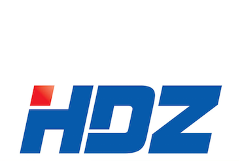 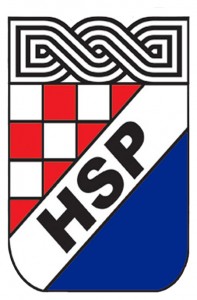 PRIORITET NAM JE POVEĆANJE  ULAGANJA U KOMUNALNU INFRASTRUKTURU
MO LJUPINA
MO JUG
Otkup zemljišta  s  objektom za ulaz u Ulicu Ivana Domca  (nemogućnost  dobivanja  lokacijske  dozvole od HŽ- a za asfaltiranje Ulice Ivana Domca )
Otkup zemljišta za pristup crkvi Kraljice svete krunice od  smjera Ulice Ivana Gorana Kovačića te uređenje   imovinsko-pravnih odnosa za prilazni put  crkvi Kraljice svete krunice( iz Hebrangove i Zvonimirove ulice)
Dovršetak rekonstrukcije Ulice Baruna Trenka
Asfaltiranje ulica : Ivana Domca , Posavska , Svetog Vida , Ernesta Purgarića 
Izgradnja podvožnjaka na početku Ulice kralja Zvonimira i kružnog toka kod Kauflanda
Nastavak realizacije projekta  rekonstrukcije gradskog  groblja
Izgradnja nogostupa u cijelom naselju Ljupina
Završetak kanalizacije i rješavanje problema poplavljivanja u Soljanima 
Nasipanje poljskih puteva
Popravak /nasipanje oštećenih bankina
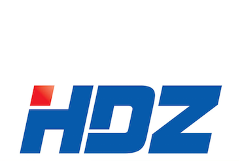 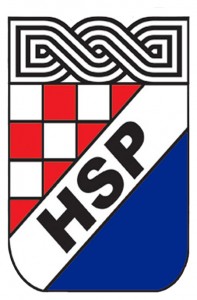 PRIORITET NAM JE POVEĆANJE  ULAGANJA U KOMUNALNU INFRASTRUKTURU
MO PRVČA
MO LJ. GAJA
rekonstrukcija mosta i  ceste sa lijeve strane potoka u Prvči 
uređenje pružnog prijelaza u Prvči  i rekonstrukcija ulice južno od pružnog prijelaza
u suradnji sa Hrvatskim cestama nastavak izgradnje Južne obilaznice  u cilju smanjenja prometa teretnih vozila  koja svakodnevno prolaze kroz Prvču prema odlagalištu
uređenje vodno -komunalne infrastrukture korita Šumetlice kao i lateralnih kanala na zapadnom dijelu naselja Prvča u cilju sprječavanja poplava u tom dijelu grada
Ulica Lj. Gaja – na sjevernoj strani  postavljanje klupa i produžetak staze , rekonstrukcija nogostupa južnog dijela  i postavljanje klupa
Odvojak Vrebino brdo – proširenje ceste 
Rekonstukcija Ulice Zrinskih 
Odvojak Radničke ulice – provesti kanalizaciju i asfaltirati cestu 
Ulica J. Freudenreicha – provesti kanalizaciju i asfaltirati cestu
uređenje cest. infarstruktrure u zap. dijelu grada (ulica Dragutina Lobe, Zrinskih i Trg kneza 
	Višeslava), uređenje nogostupa južne strane 
	Gajeve ulice
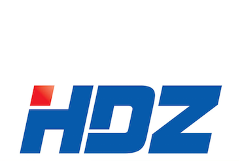 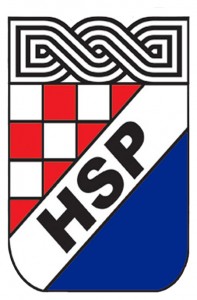 PRIORITET NAM JE POVEĆANJE  ULAGANJA U KOMUNALNU INFRASTRUKTURU
MO KOVAČEVAC
MO ZRINSKI-FRANKOPAN
Sanacija nogostupa  na južnoj strani naselja  Kovačevac
Dva autobusna stajališta
Prometna signalizacija na raskrižju Kovačevca i Slavonske ulice
Nasipanje poljskih puteva
Nogostup u Slavonskoj  ulici i presvlačenje asfalta (završna faza)
Neadekvatna kanalizacija 
Čišćenje poljskih kanala (Hrvatske vode )
Uređenje i rekonstrukcija prometnica i nogostupa u Ulici Mala, Marije Jurić Zagorke, Josipa Senića Pepe, Cerničkoj  i Požeškoj ulici (postojeća projektna dokumentacija). 
Izgradnja nogostupa u Psunjskoj Ulici (ispred mlina, u dužini cca 100 m)
Rješenje odvodnje poljskih puteva, prioritet poljski put u Maloj (iznad doma) i poljski put na kraju Požeške ulice.
Radovi na iskopu kanala za odvodnju površinskih voda uz poljske puteve kao i održavanje istih. 
Održavanje kolnika u ulicama, čišćenje i održavanje slivnika uz kolnike.
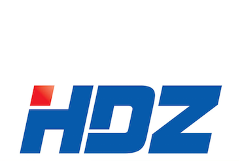 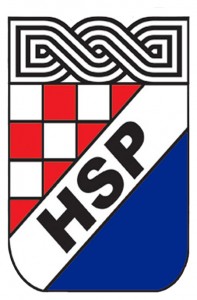 PRIORITET NAM JE POVEĆANJE  ULAGANJA U KOMUNALNU INFRASTRUKTURU
MO B. J. JELAČIĆ
MO URIJE
nogostup od ulice Matije Gupca do Voćarske ulice (sjeverna strana)
zatvaranje kanala cijevima te izgradnja biciklističke staze od Rešetara prema gradu (sjeverna i južna strana)
asfaltiranje ulica Braće Radić i Fra Luke Ibrišimovića
rekonstrukcija ulice Matije Gupca
rješavanje statusa vojarne (sanacija urušenog pročelja)
nastavak održavanja odvodnih kanala u ulici B.I.Mažuranića
projektno komunalno infrastrukturno uređenje užeg centra grada (popločenje gradskog korza, uređenje parkirališta)
 nastavak  rekonstrukcije cestovne i komunalne infrastrukture malih ulica na Urijama
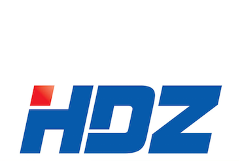 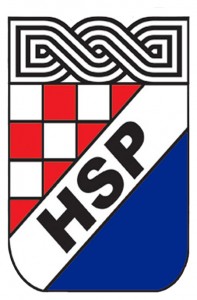 PRIORITET NAM JE UNAPRJEĐENJE   SPORTSKIH, KULTURNIH I TURISTIČKIH SADRŽAJA NAŠEG GRADA
POVEĆAT ĆEMO  KAPACITETE ZA KVALITETNO PROVOĐENJE SLOBODNOG VREMENA  I ŽIVOTA U GRADU
unaprijediti društvenu infrastrukturu u gradu
raditi na poboljšavanju kvalitete života naših sugrađana kroz sadržaje za  odmor i rekreaciju, glazbena, književna, kulturno-umjetnička događanja, događanja, kino, galerije, izložbe,  
osigurati  sadržaje za podizanje kvalitete života umirovljenika 
staviti u funkciju zgradu vojarne i pripadajuće prostorne mogućnosti
izjednačiti mogućnosti  na svim područjima grada i dati društveni značaj naseljima Ljupina, Prvča , Kovačevac i Jug (uređenje i adaptacija Društvenog doma Ljupina, završetak Društvenog doma Prvča, izgradnja Društvenog doma na Jugu, staviti u funkciju i na korištenje  Društveni dom u Prognaničkom  naselju Kovačevac)
podržavati programe Turističke zajednice Grada Nova Gradiška ustanova i udruga u kulturi, tehničkoj kulturi te sportskih udruga
voditi politiku sustavnoga poticanja i jačanja volonterstva i omogućiti sustavno obrazovanje voditelja udruga, zaklada i ostalih nevladinih organizacija
       za izradu projekata koji se mogu financirati iz EU fondova.
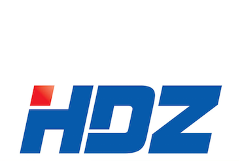 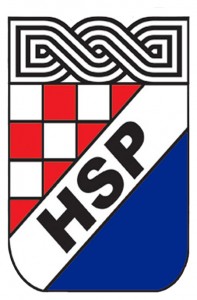 PRIORITET NAM JE OPRAVDATI STATUS “GRADA – PRIJATELJA DJECE”
ODRŽAVAT ĆEMO I UNAPRJEĐIVATI  SKRB ZA DJECU I MLADE
 izgraditi  dječje igralište u Prognaničkom naselju Kovačevac i  unaprijediti sadržaje za igru na dječjem igralištu u dvorištu crkve Sv. vinka u Kovačevcu 
urediti igrališta u ulici Matije Gupca i Voćarskoj ulici, u Ljupini i na Jugu
osigurati  zatvoreni prostor i klupske prostorije za aktivnosti djece i mladih
podržavati programe udruga djece i za djecu, te udruga mladih 
podržavati započete i uvesti nove  pomoći iz socijalnog programa za pomoć obiteljima i djeci – smanjenje participiranja roditelja u cijeni dječjeg vrtića - na 400,00 kn ( a 200,00 kn će sufinancirati Grad) , sufinanciranje cijene udžbenika 300 kn po djetetu od 1-4. razreda i 500 kn po djetetu od 5.-8. razreda za sve obitelji koje primaju dječji doplatak
Izraditi  Strategiju za ostvarivanje prava i potreba djece na području Grada Nova Gradiška za razdoblje 2017.-2021.g. i  revitalizirati Koordinacijski odbor za provedbu Akcije “Grad Nova Gradiška – prijatelj djece”
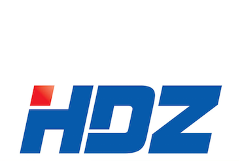 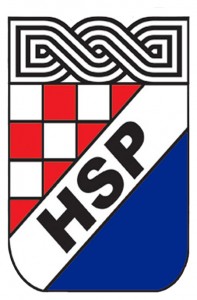 PRIORITET NAM JE OSIGURATI ZDRAVSTVENO-SOCIJALNU SKRB, TE SKRB ZA HRVATSKE BRANITELJE I STRADALNIKE IZ DOMOVINSKOG RATA
Održat ćemo status samostalnosti i pravnog subjektiviteta  Opće bolnice Nova Gradiška, uz pomoć  Brodsko-posavske županije, koja je ispravila besmisleno i  štetno spajanje bolnica i značajnu podršku Grada (stimulacija mladih liječnika da ostanu u ovom gradu, rješenje stambenih problema, nabava neophodnih medicinskih aparata)
U Dom zdravlja privući i zadržati i osigurati standarde za primarnu zdravstvenu zaštitu
Podržavati programe prevencije ovisnosti i zdravstvenog prosvjećivanja
Skrbiti o osobama starije životne dobi 
Podržavati započete i uvesti nove  pomoći iz socijalnog programa za pomoć umirovljenicima i socijalno ugroženim obiteljima i  sugrađanima
U suradnji s nadležnim ministarstvom  i Centrom za socijalnu skrb otvoriti Obiteljski centar
Podržavati programe  udruga proizašlih iz Domovinskog rata, Gradskog društva Crvenog križa i udruga u području zdravstvene skrbi
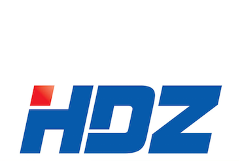 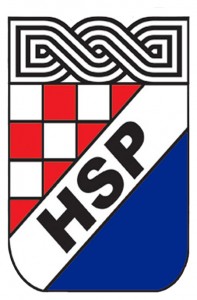 Kako ćemo realizirati naš program?
Nikad stihijski, hiperaktivno  i populistički (tek pred lokalne izbore) - uvijek sustavno i planski !
Nikad zbog promidžbe osoba i interesnih skupina – uvijek timski i u  komunikaciji sa sugrađanima!
Znanjem i srcem !
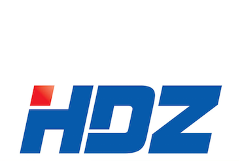 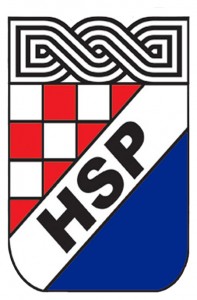 LISTA BR.  3  ZA GRADONAČELNIKA
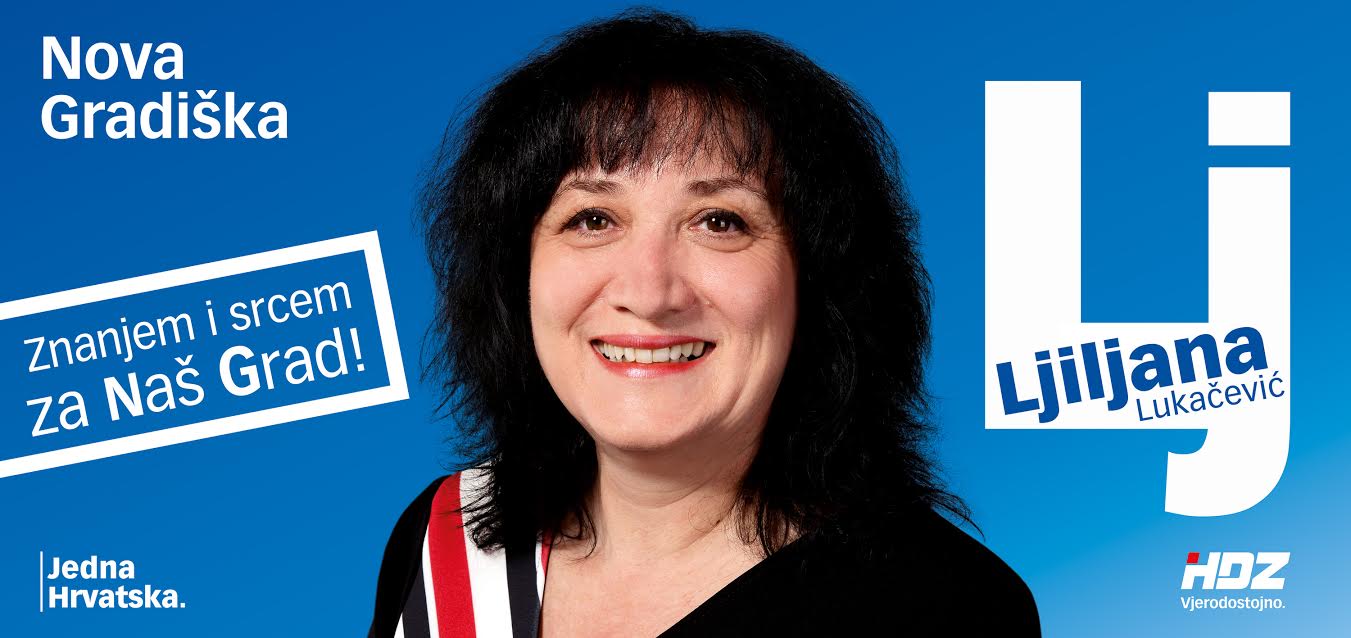 LISTA BR.  2  ZA GRADSKO VIJEĆE